Klug, Leo, Schachner
VIRTUAL-
Vulnerable Road User Protection
VIRTUAL – OSCCAR Workshop: Progress in Virtual Testing for automotive applications
Date: 08/09/2020
VRU Assessment
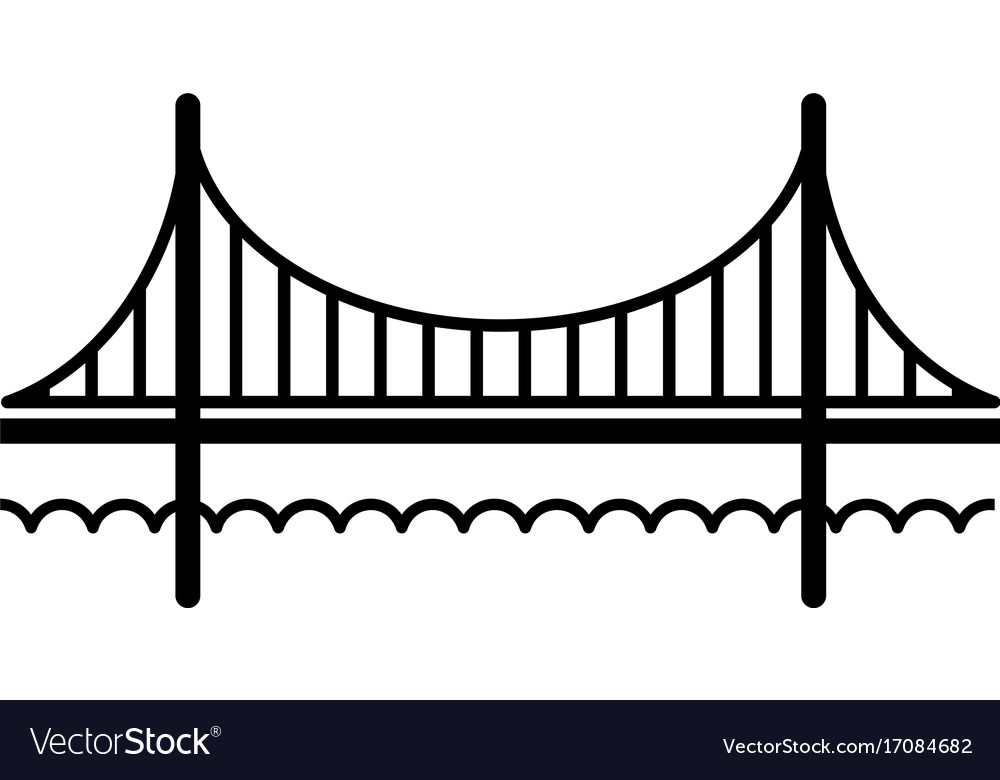 Active Safety
Passive Safety
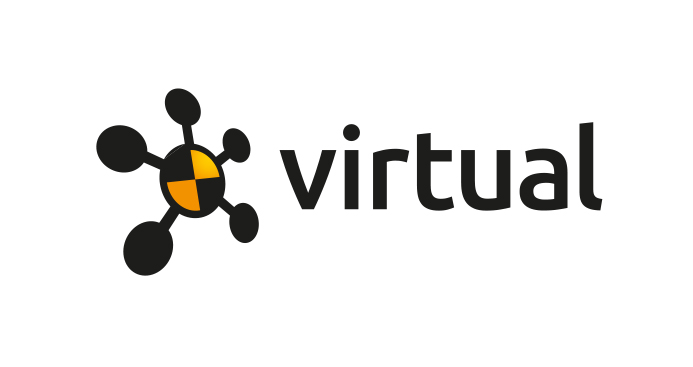 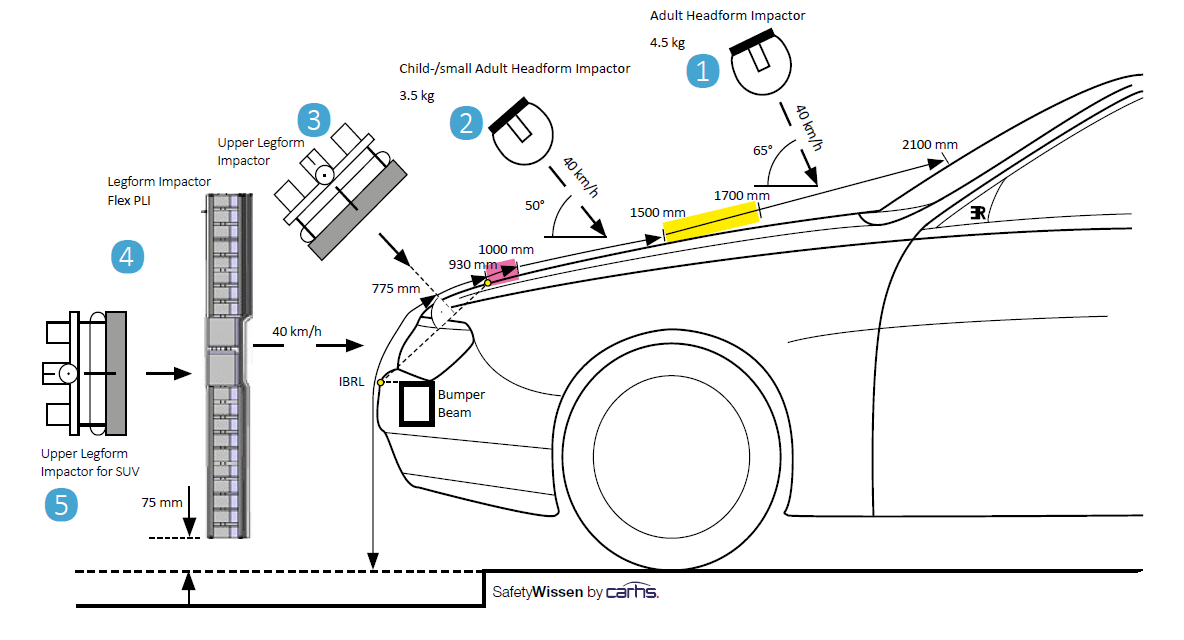 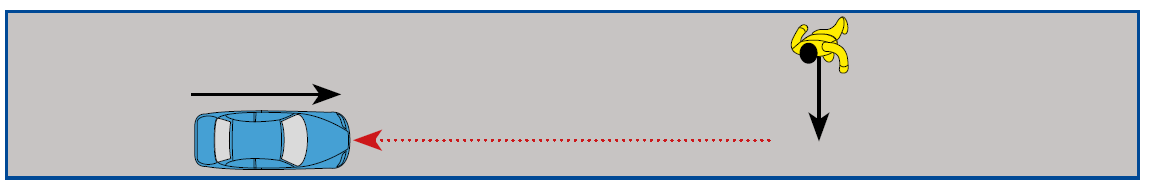 Standardized virtual testing protocol
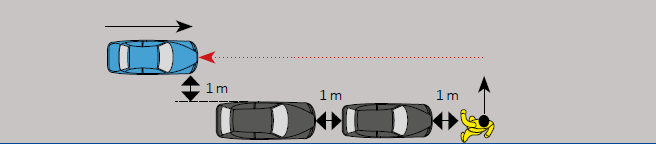 Open Source Tools
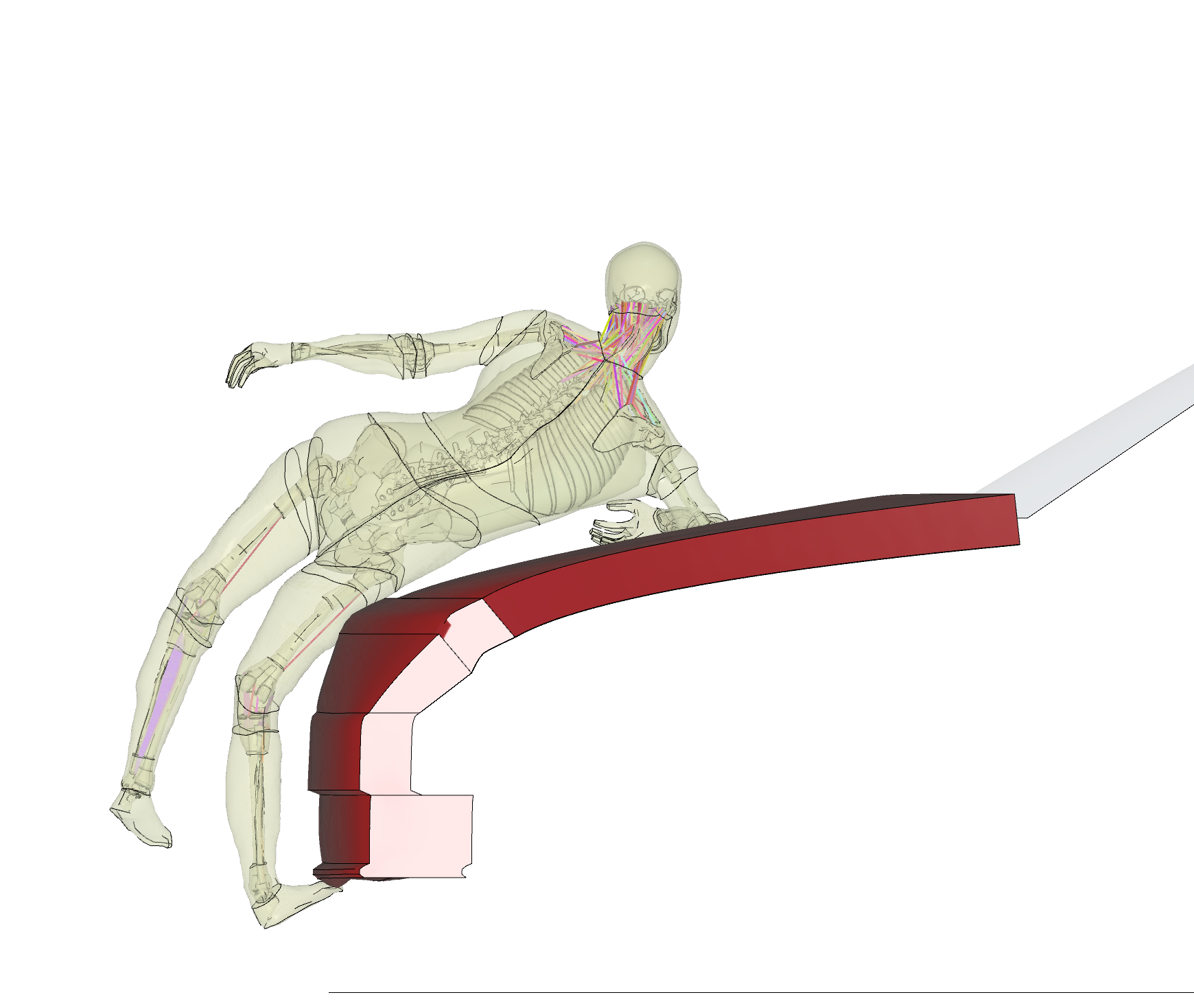 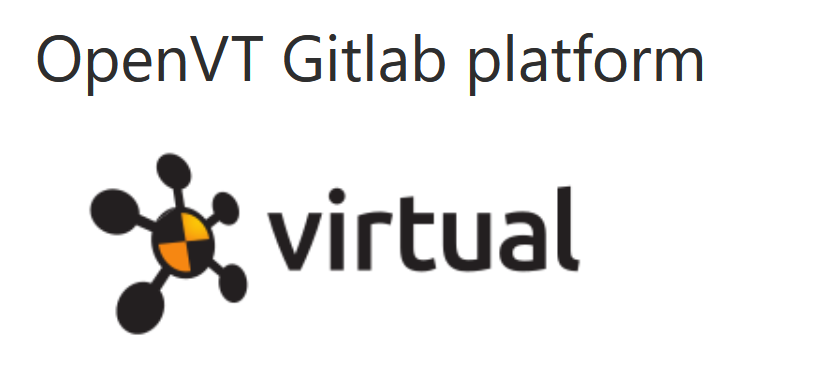 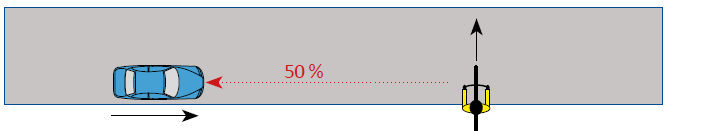 Integrated VRU Assessment – VISAFE VRU
Regarded Vehicles
Vulnerable Road Users VRU
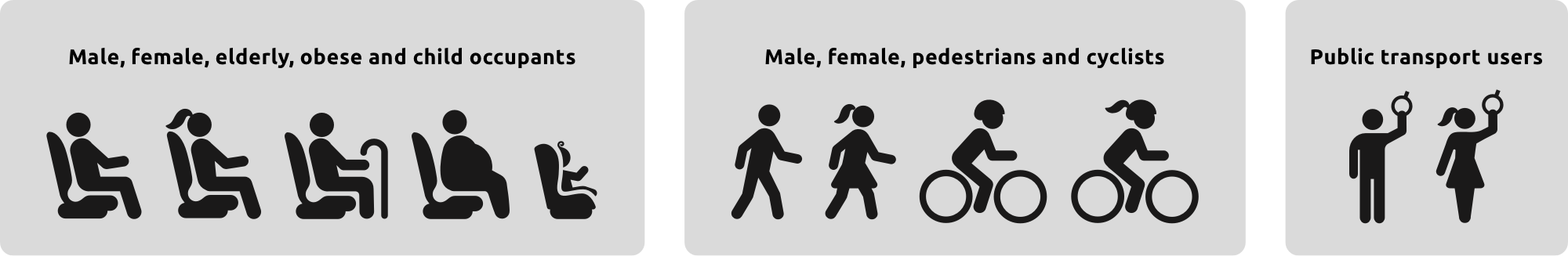 OS HBMs
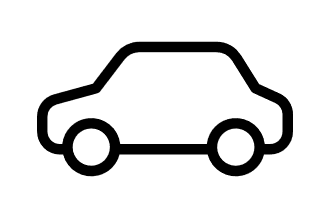 Total 
Assessment
Pedestrian (50%M & 50%F)
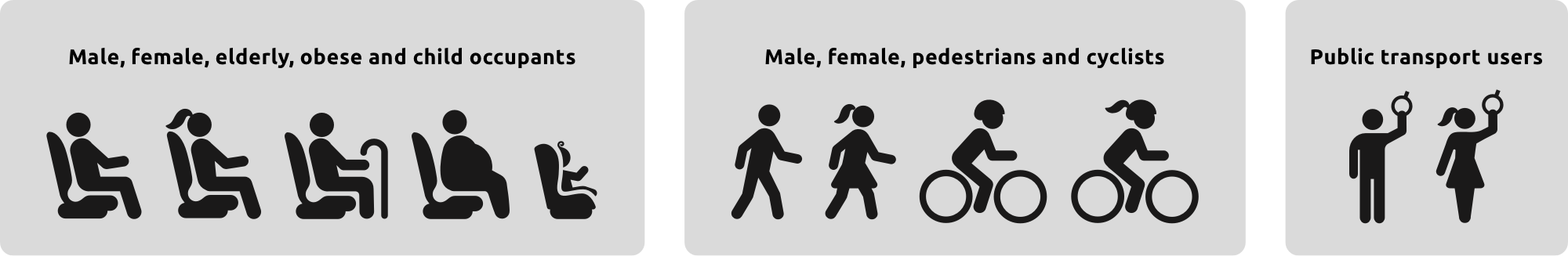 Car equipped with AEB-System
Validation with physical tests
Validation with physical tests
In-crash Simulation
Cyclist (50%M & 50%F)
Pre-crash 
Simulation
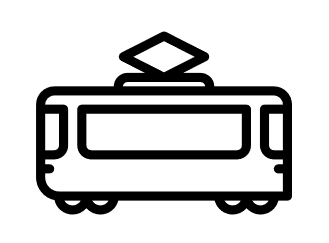 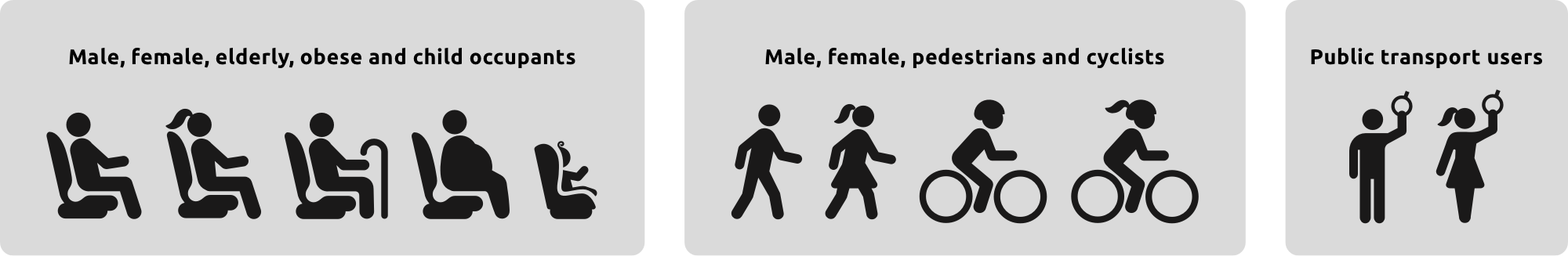 VIRTUAL testing scenarios
Pedestrian (50%M & 50%F)
Tramway equipped with AEB-System
Input Data - Accident Databases
In-Depth Databases
Safer
Wheels
IGLAD
CEDATU
V_PAD
V_CAD
GIDAS
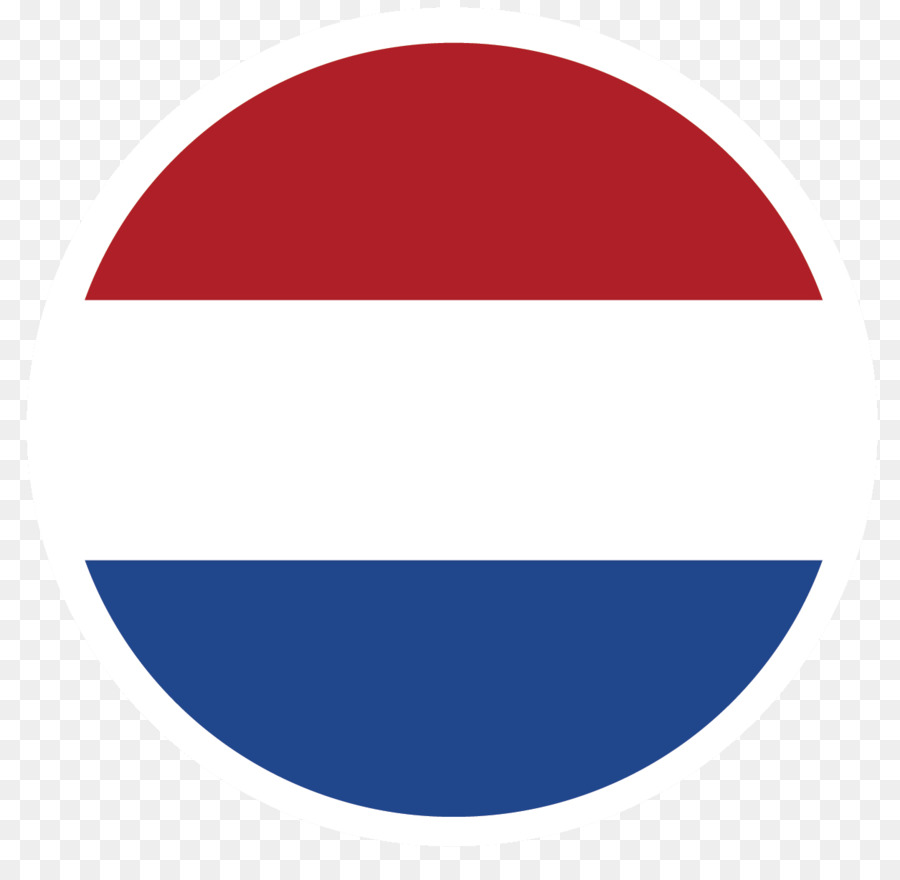 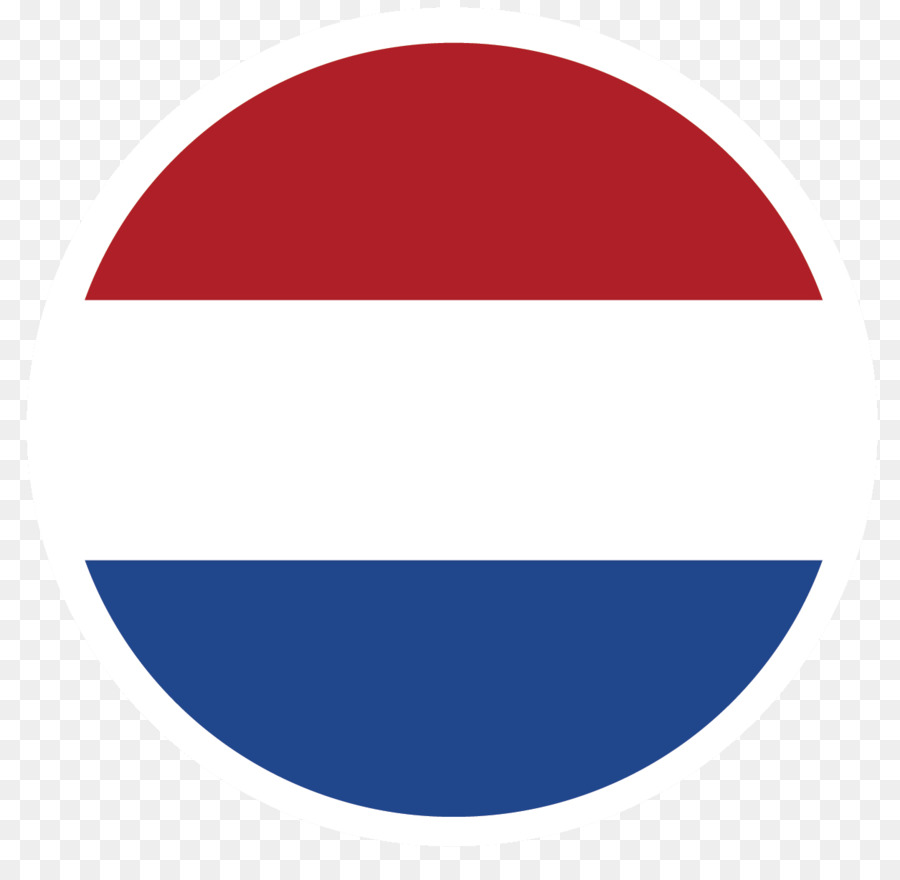 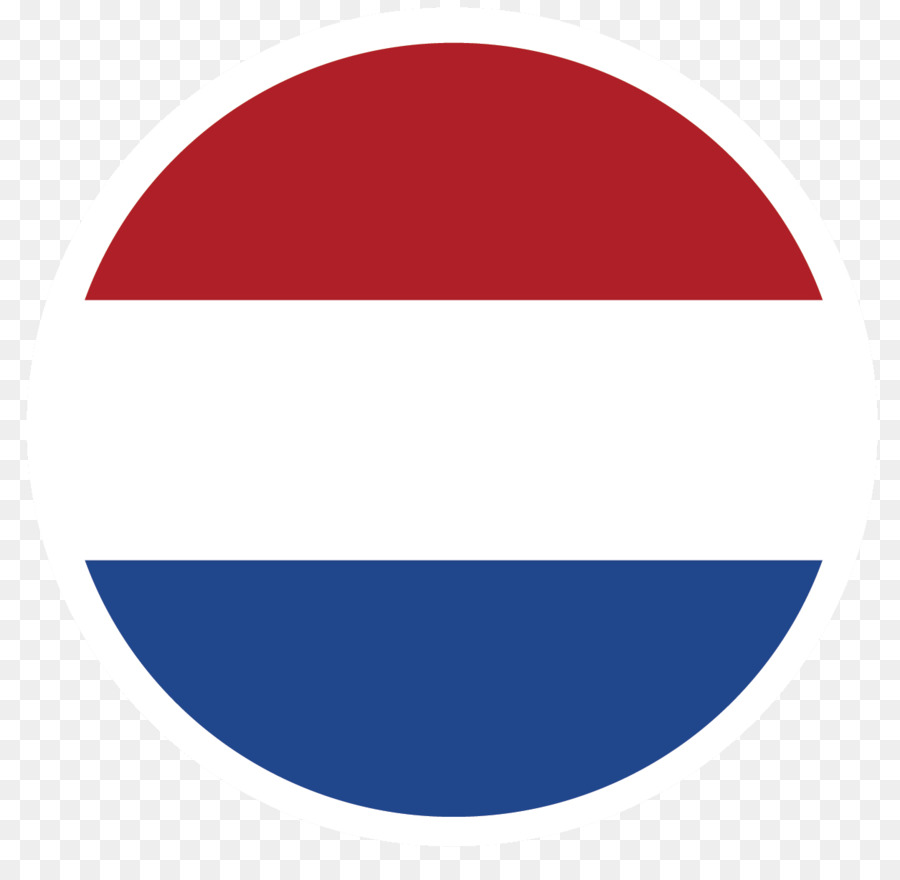 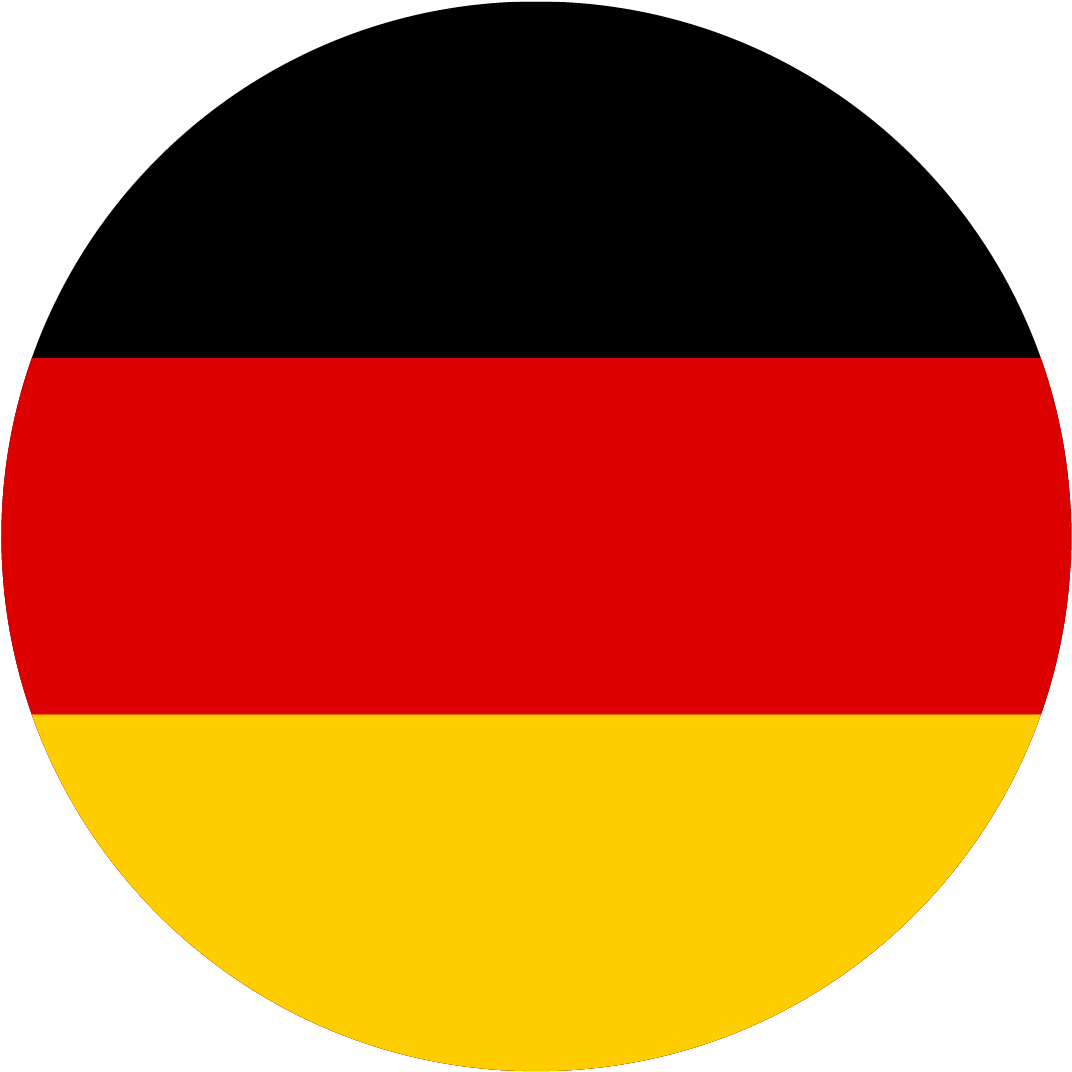 Macroscopic Databases
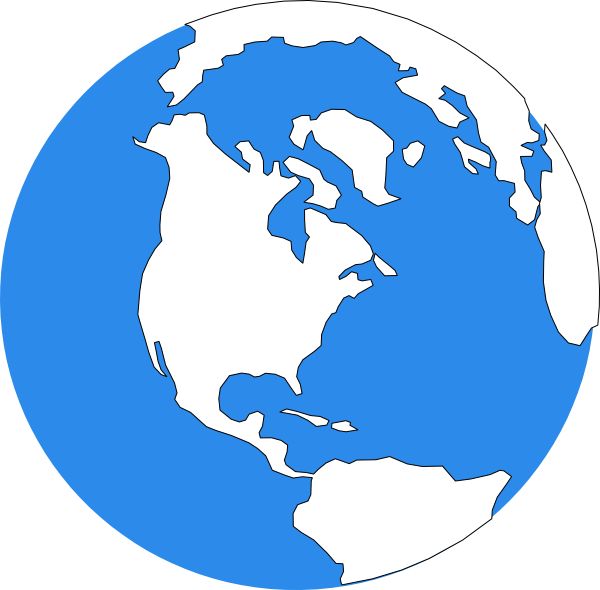 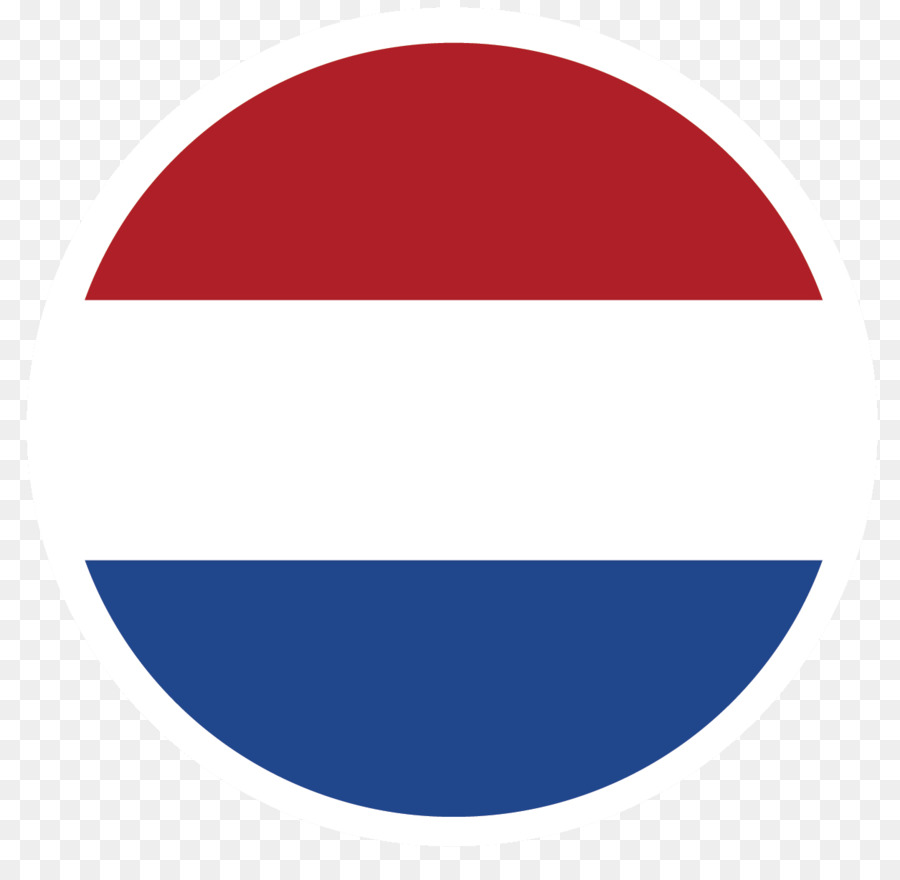 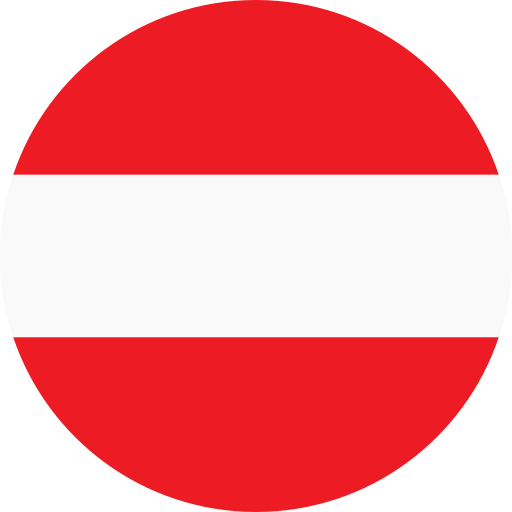 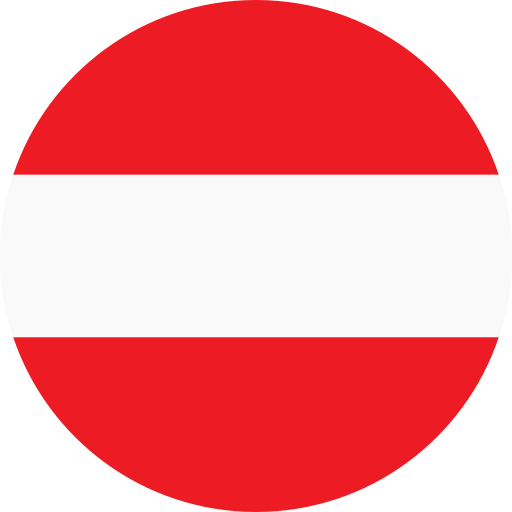 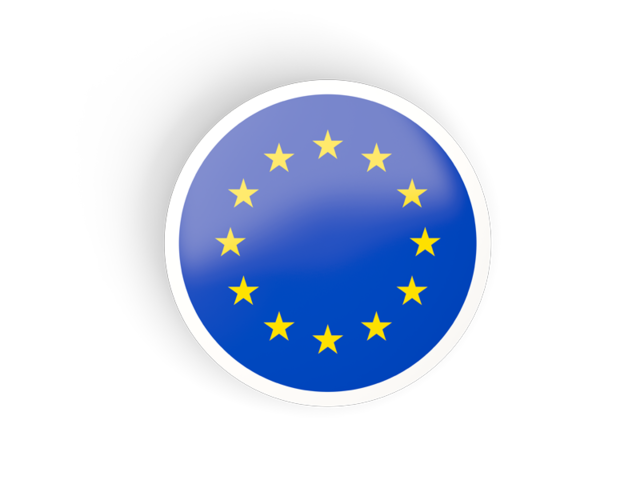 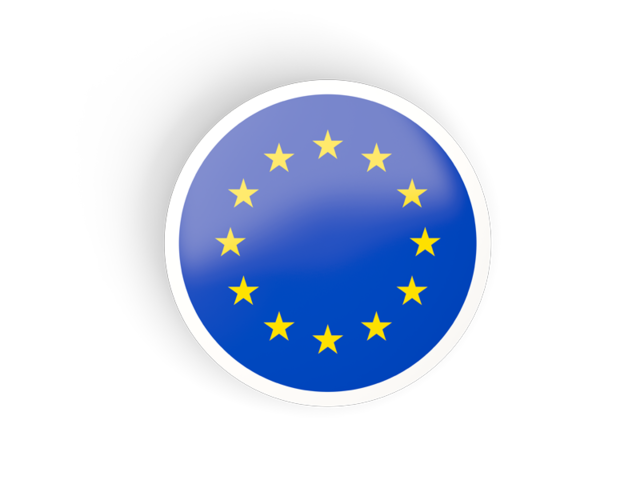 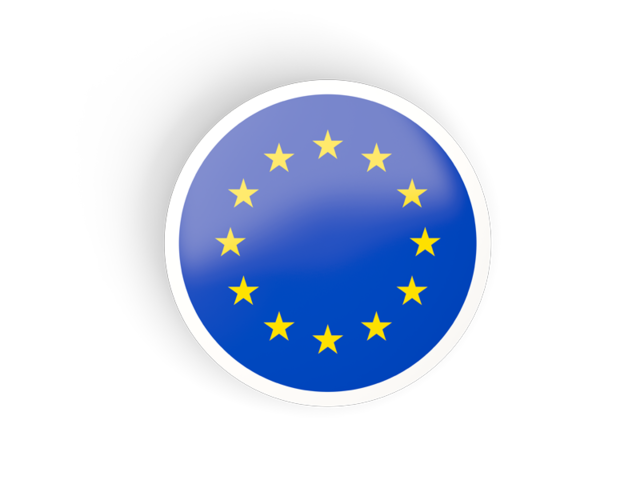 Tram Data
Statistic Austria
SWOV Data
STRADA
CARE
Overall more than 4 Million pedestrian and cyclist accidents in the analysed sample
Catalogue of VIRTUAL Testing Scenarios
Catalogue of virtual test scenarios with related probability
Conflict situations
Probabilities for motion sequence parameters
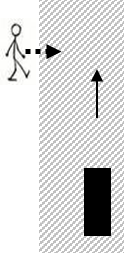 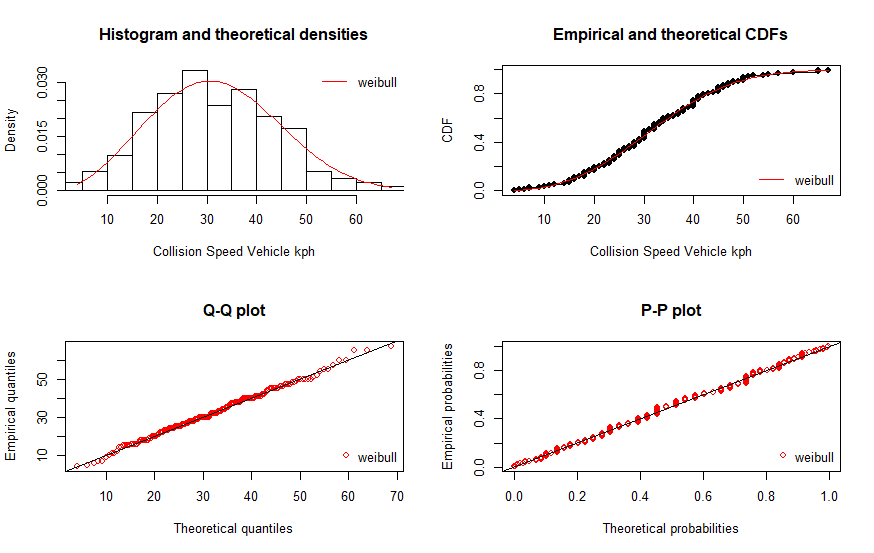 cumulative distribution function
density
Classification based on moving patterns
Initial speed car [km/h]
Initial speed car [km/h]
p(SCPPL, vvehicle, vVRU,...)
p(conflict scenario)
p(vvehicle, vVRU,...) or each conflict situation
Method to Determine Future Accident Scenarios
Avoidable scenarios
Generic AEB System
Catalogue of virtual testing scenarios between vehicle and VRU with probabilities for each scenario
Precrash Simulation with


Precrash Tool (using 

as Simulation platform)
Unavoidable scenarios = collisions
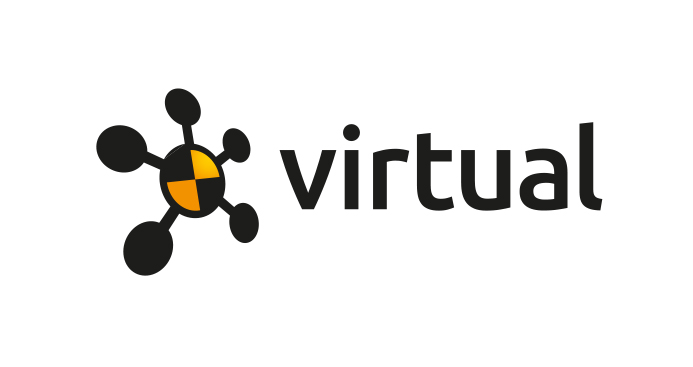 Collision scenarios (impact location, velocity,..)
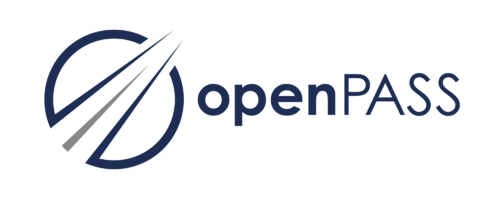 Future accident scenarios for In-Crash simulation
In-Crash Simulation
Post processing of HBM Results
Validated Models
In-Crash Simulation
Injury probability
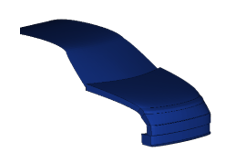 p(injury)
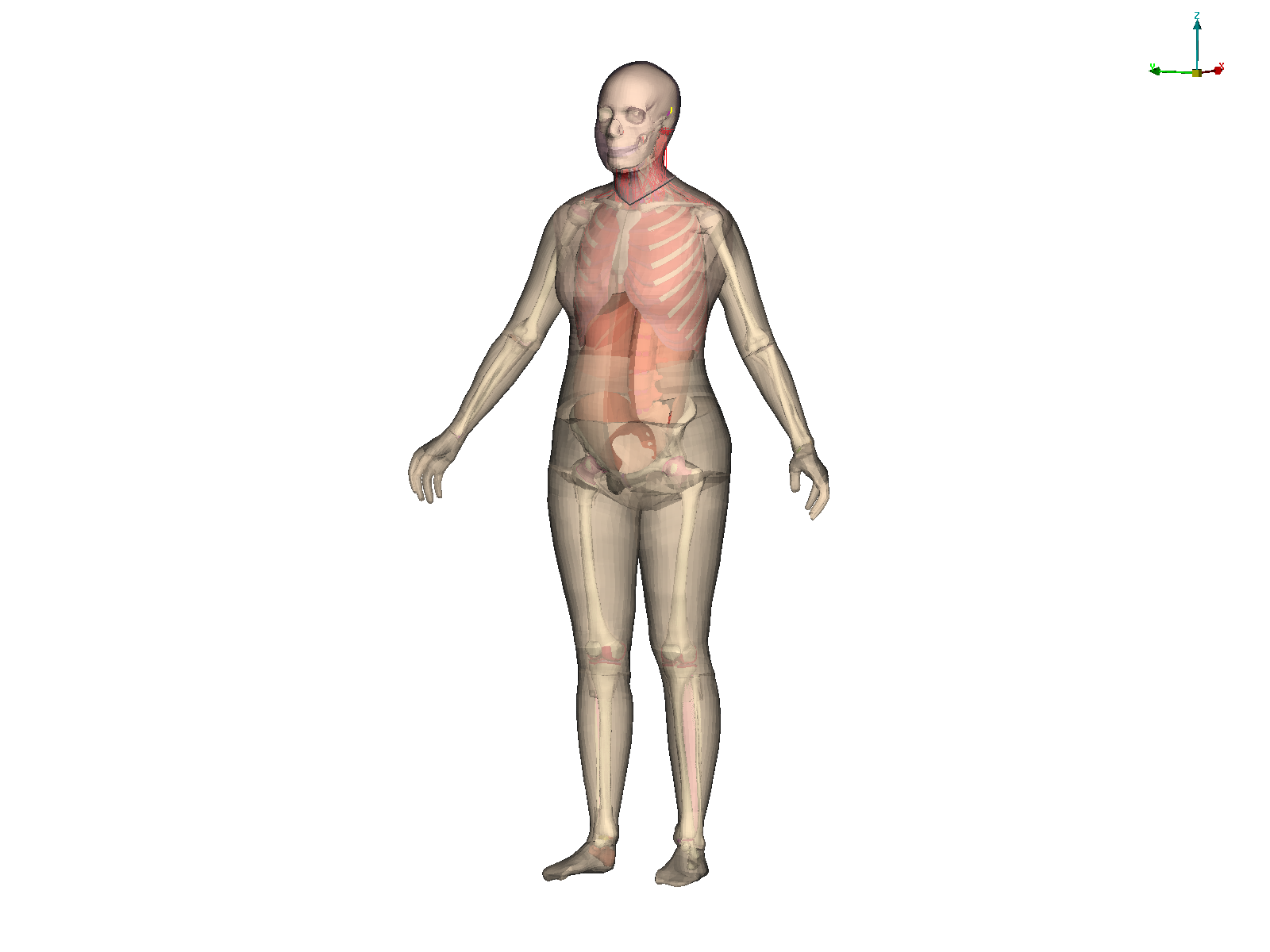 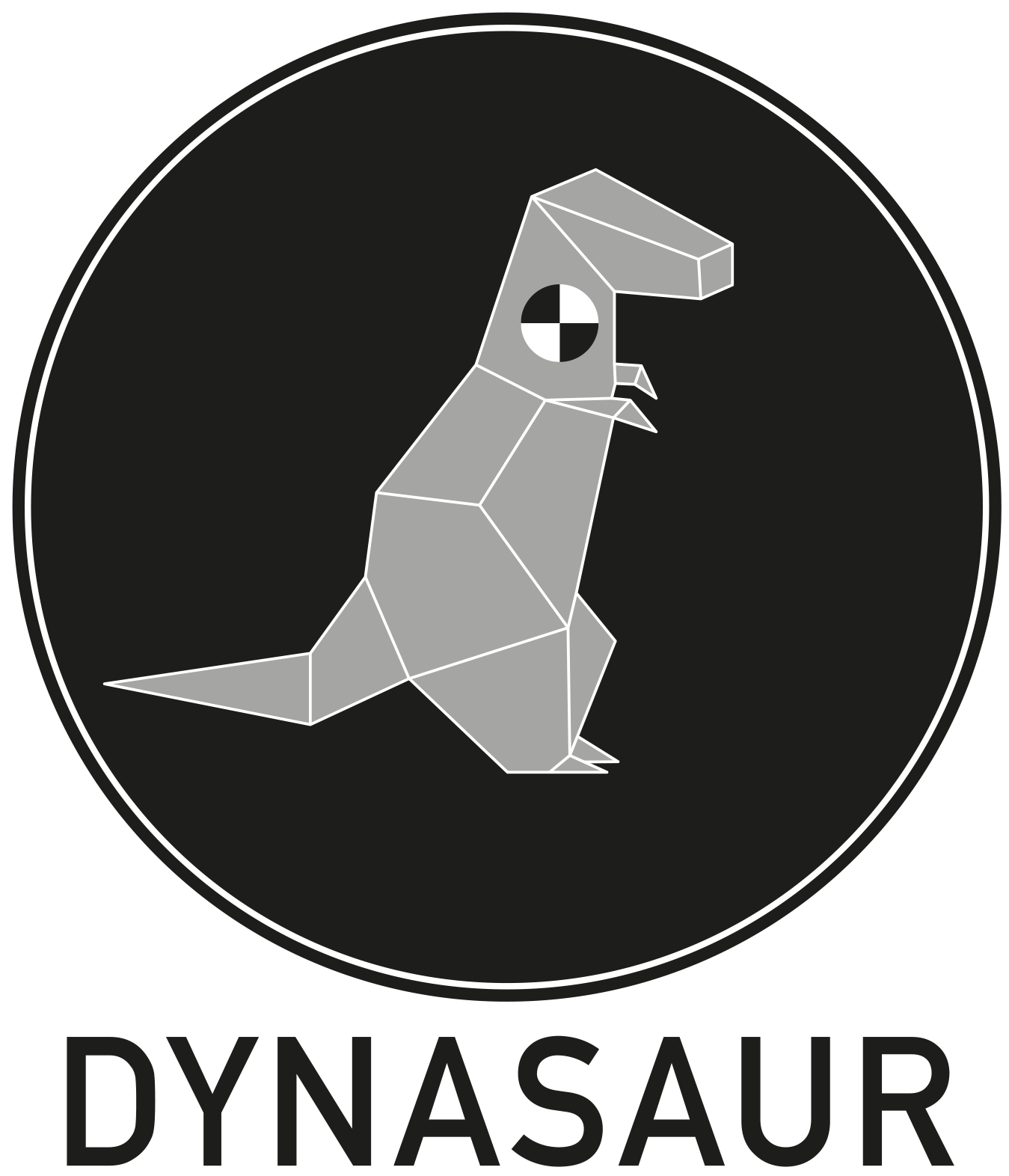 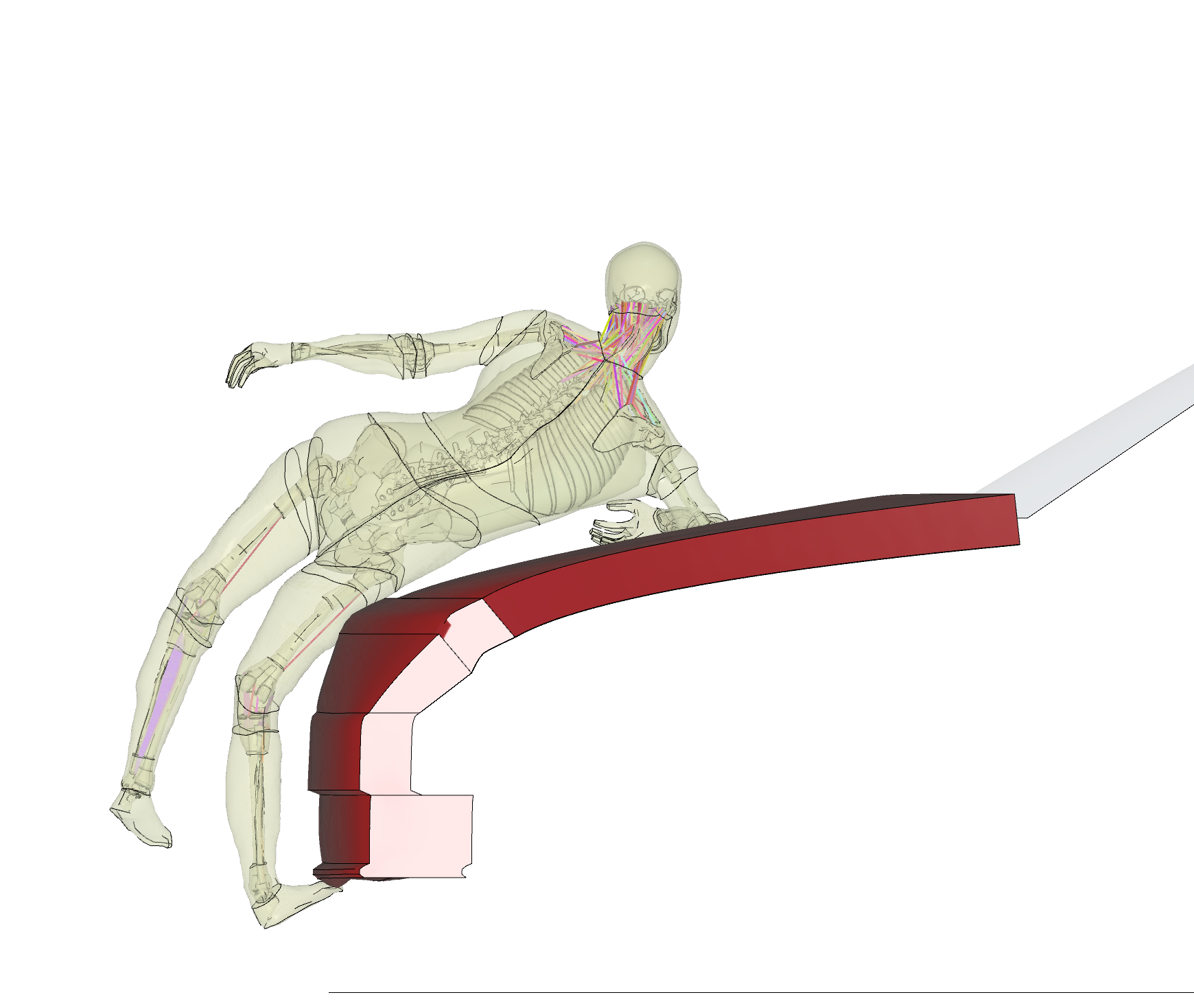 Vehicle Model
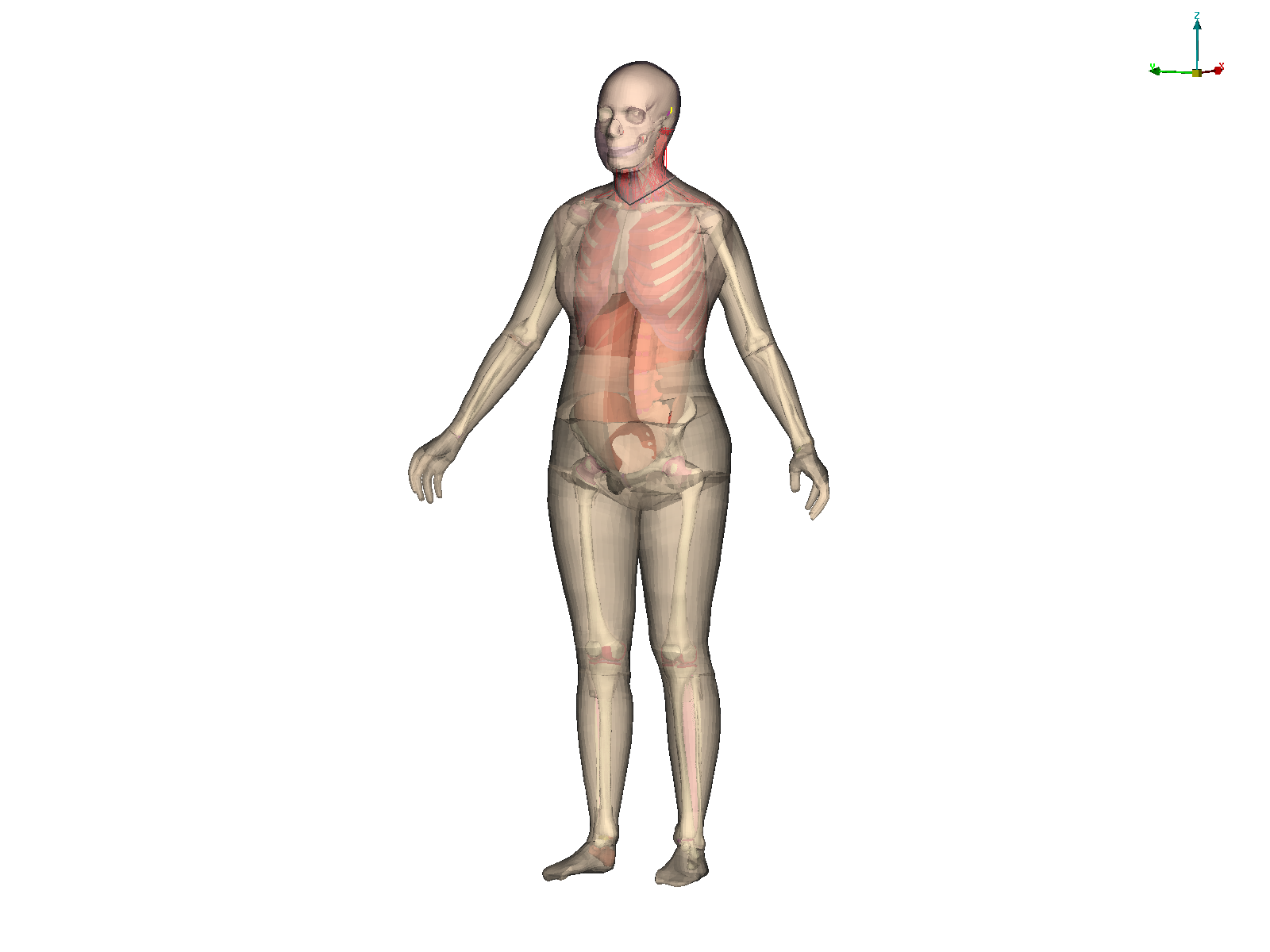 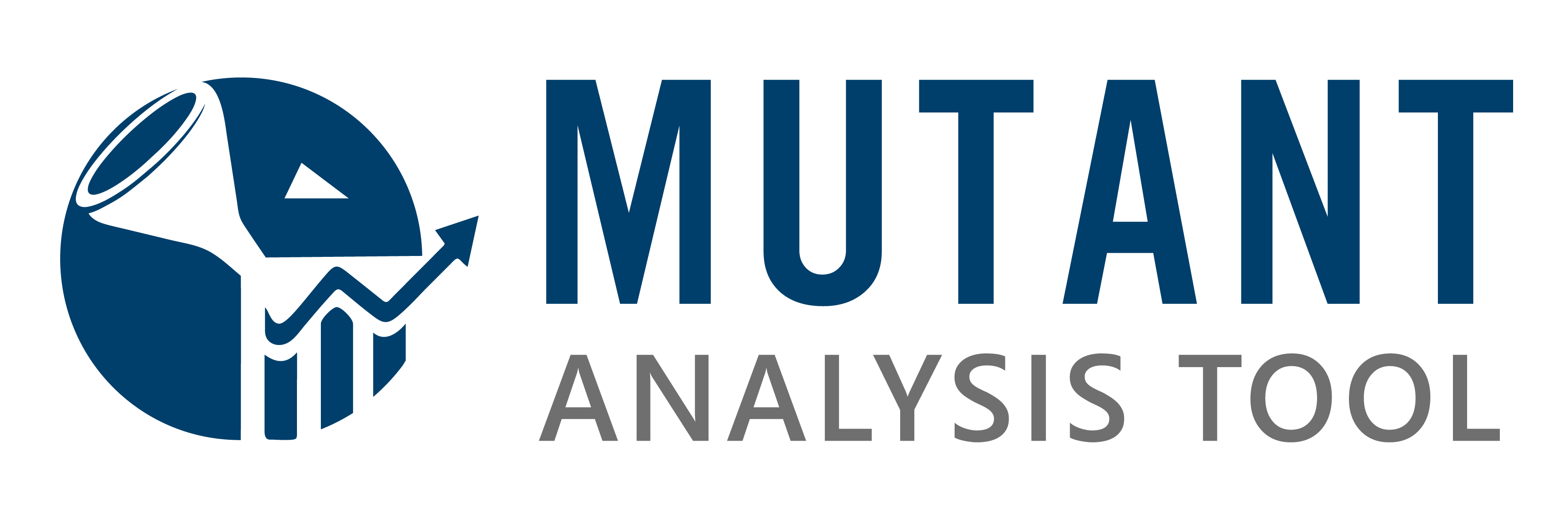 p(fracture)
OS-HBMs (VIVA+)
Integrated Assessment
1.) Virtual Testing Scenario
2.) Precrash Simulation with specific AEB system
3.) Collision scenarios
4.) In-crash Simulation with ViVA+ Models
for SCPRSD
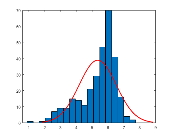 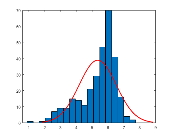 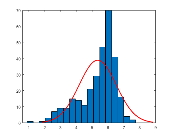 =p(SCPRSD) *
*
*
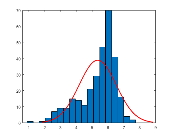 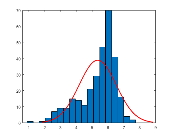 5.) Overall Assessment
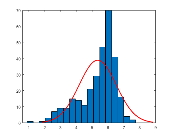 Where can I read more?
Leo, C., Klug, C., Ohlin, M., Bos, N., Davidse, R. and Linder, A. (2019), “Analysis of Swedish and Dutch accident data on cyclist injuries in cyclist-car collisions”, Traffic Injury Prevention, Vol. 20 No. sup2, S160-S162. doi: 10.1080/15389588.2019.1679551.
Leo, C., Klug, C., Ohlin, M. and Linder, A. (2019), “Analysis of pedestrian injuries in pedestrian-car collisions with focus on age and gender”, 2019 IRCOBI Conference Proceedings, Florence, Italy, 11.-13.9., IRCOBI, pp. 256–257, available at: http://www.ircobi.org/wordpress/downloads/irc19/pdf-files/40.pdf.
Schachner, M., Sinz, W., Thomson, R. and Klug, C. (2020), “Development and evaluation of collision scenarios involving pedestrians and AEB-equipped vehicles to demonstrate the efficiency of an enhanced open-source simulation framework”, Accident Analysis and Prevention, accepted.
Contact:
corina.klug@tugraz.at
christoph.leo@tugraz.at
schachner@tugraz.at
Publication plan
Paper with overall probabilities for all conflict situations – baseline vs. conceptual AEB
Corina Klug, Christoph Leo, Martin Schachner, Ellen Grumert, Maria Rizzi, Ragnhild Davidse, Astrid Linder: Future pedestrian and cyclist accident scenarios – how will autonomous emergency braking systems of passenger cars affect the impact conditions in accidents with pedestrians and cyclists?
Paper on accident analysis for trams + AEB simulations (effectivity of AEB for pedestrian accident avoidance)
Philipp Heinzl, Peter Klager, Martin Schachner, Christoph Leo, Maria Rizzi, Corina Klug: Relevance and scenarios of tram - pedestrian accidents – What data is available and how can accidents be avoided?

Effect of gender on injuries  Frontiers Bioengineering and Biotechnology - Understanding Age and Sex-Related Differences in the Biomechanics of Road Traffic Associated Injuries Through Population Diversity Analyses
Status of Pedestrian Model
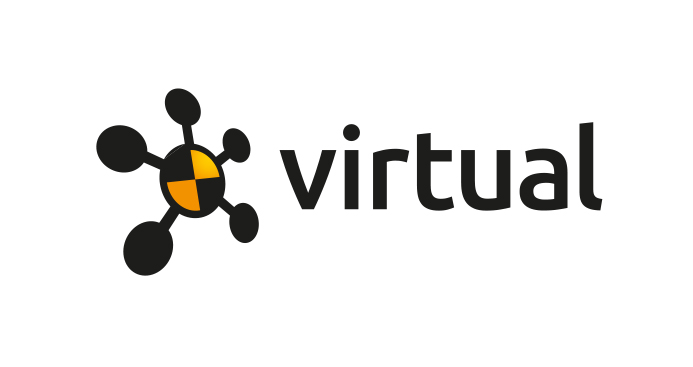 Precrash Tool
1. Scenario Generation
4. Visualisation and evaluation
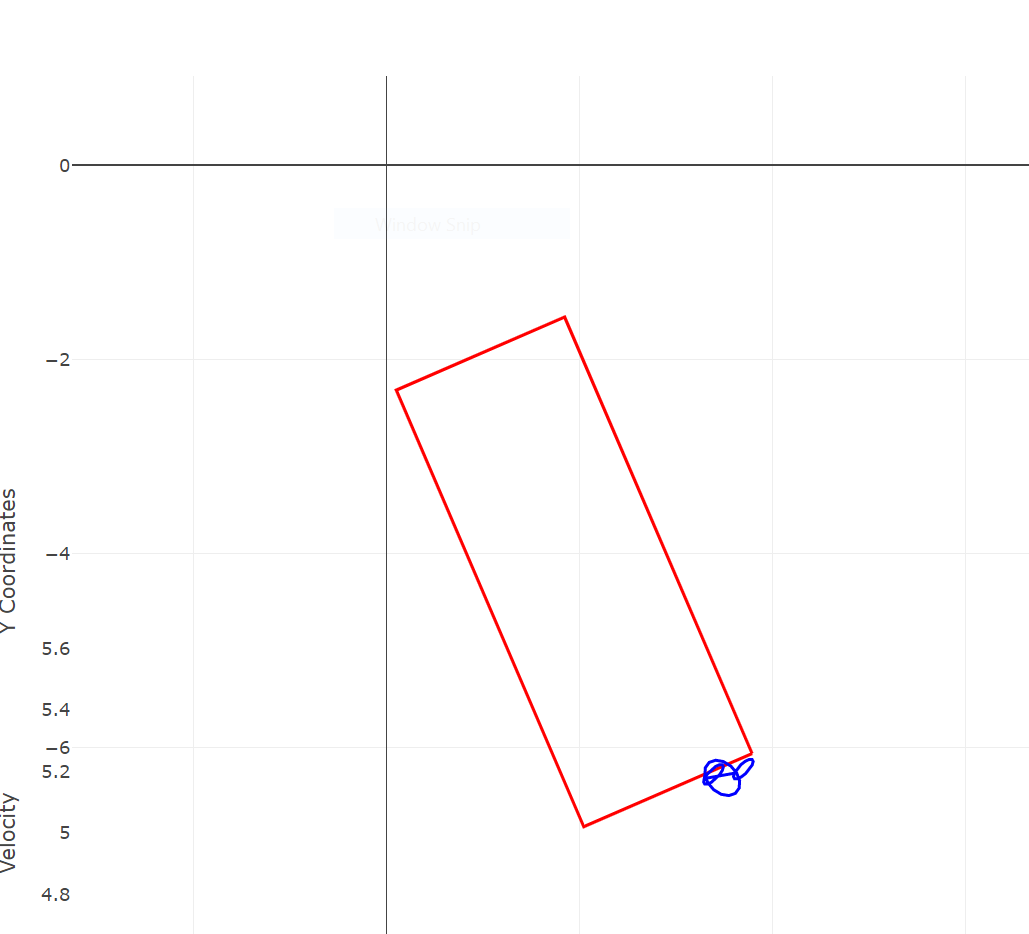 3. Simulation platform
agent0.csv
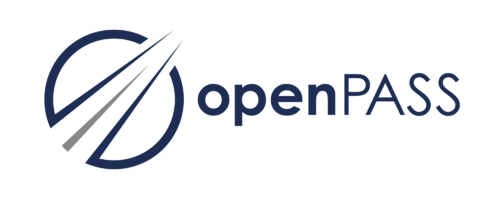 sceneryConfig.xml
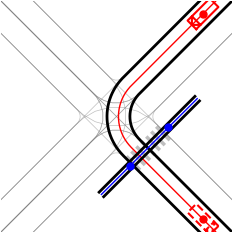 Impact location and velocity
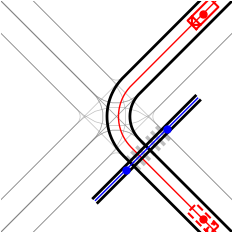 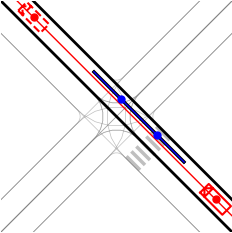 2. Simulation Models
agentConfig.xml
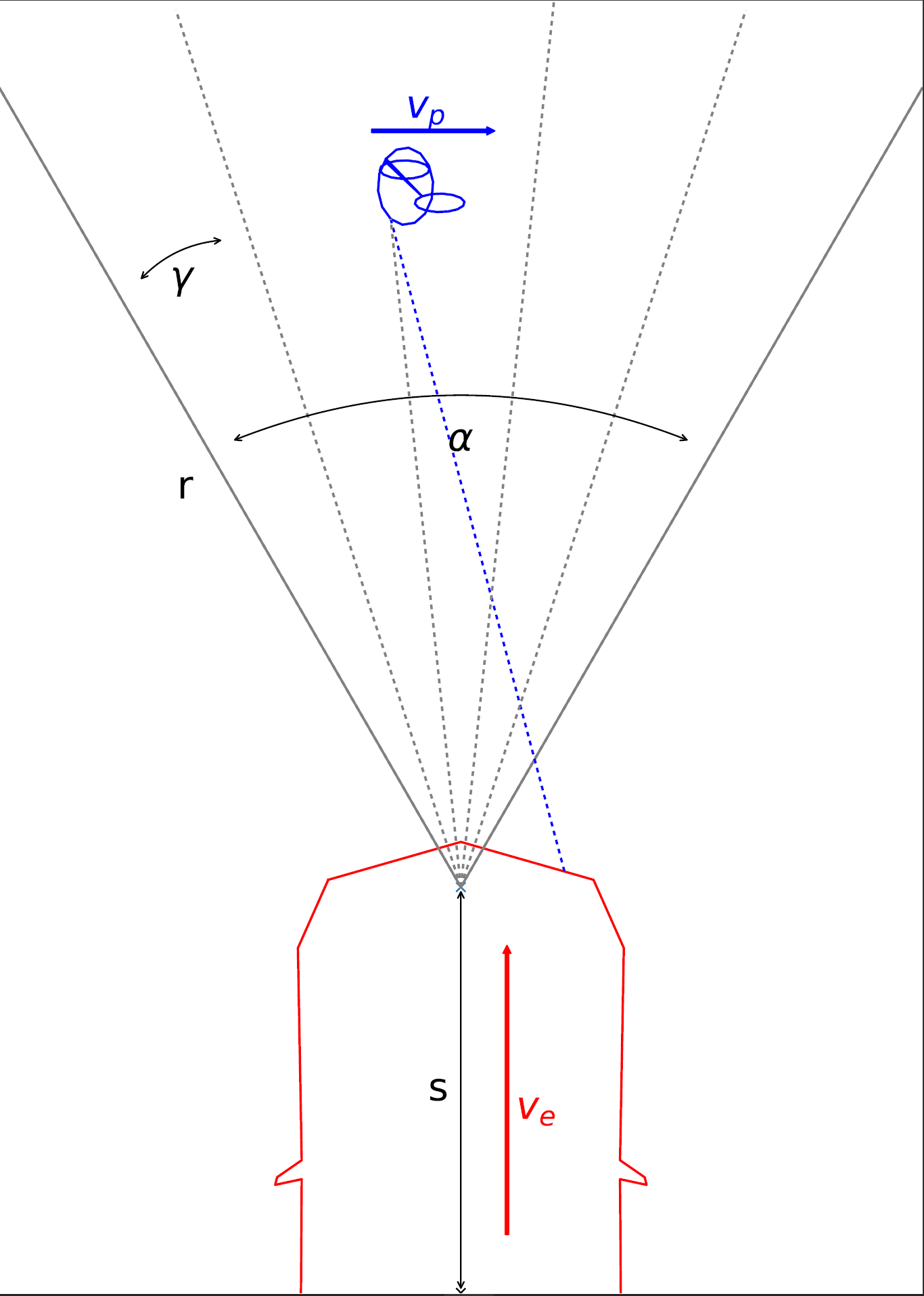 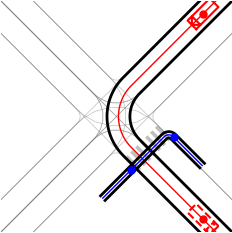 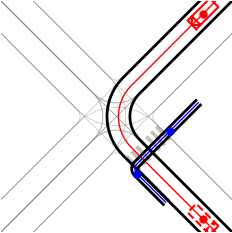 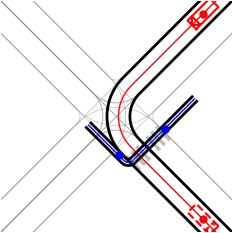 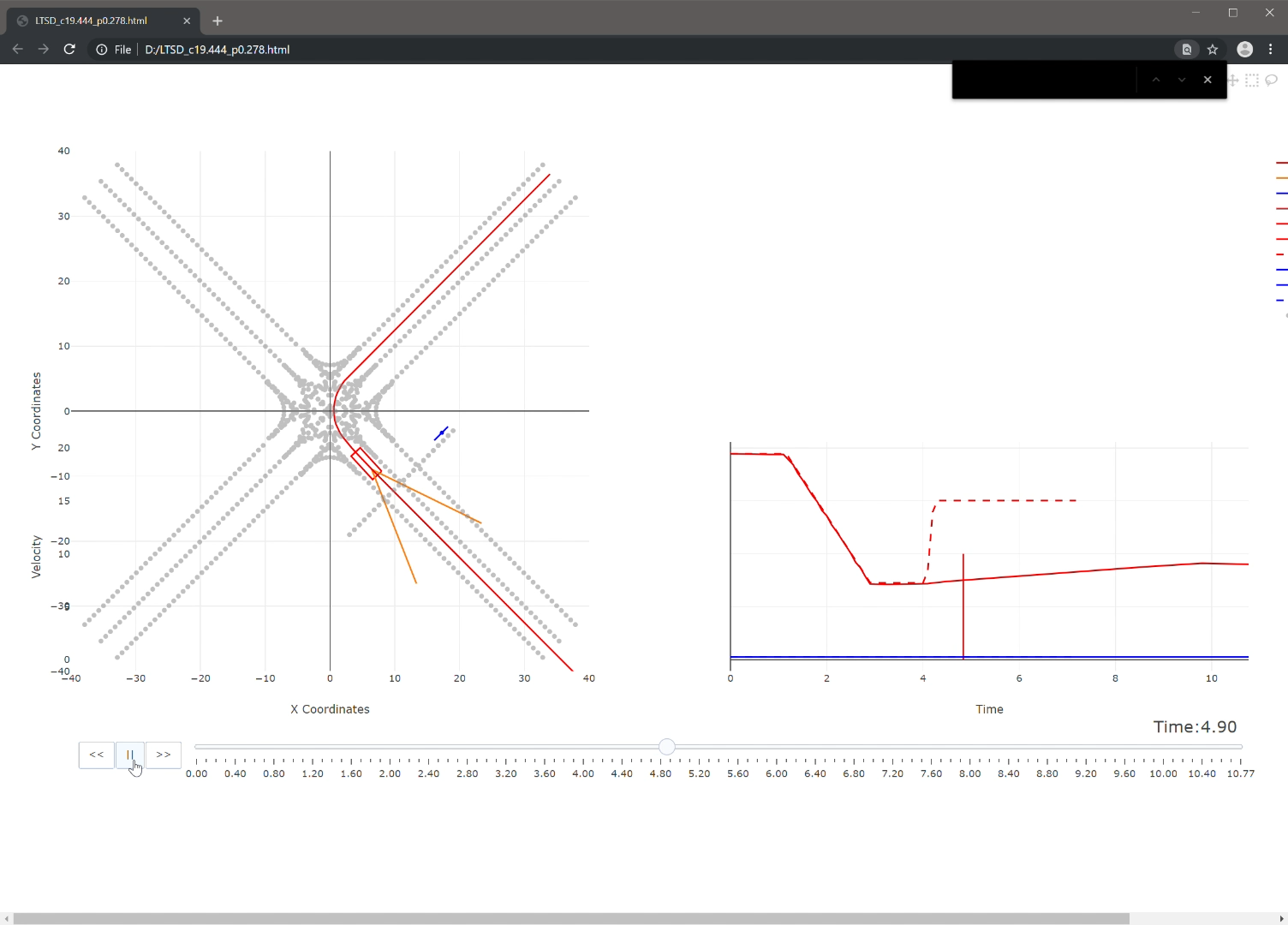 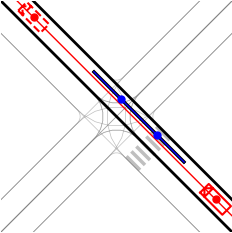 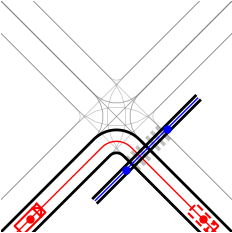 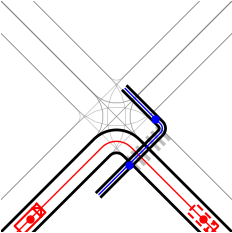 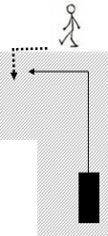 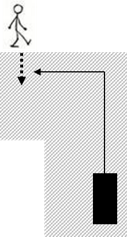 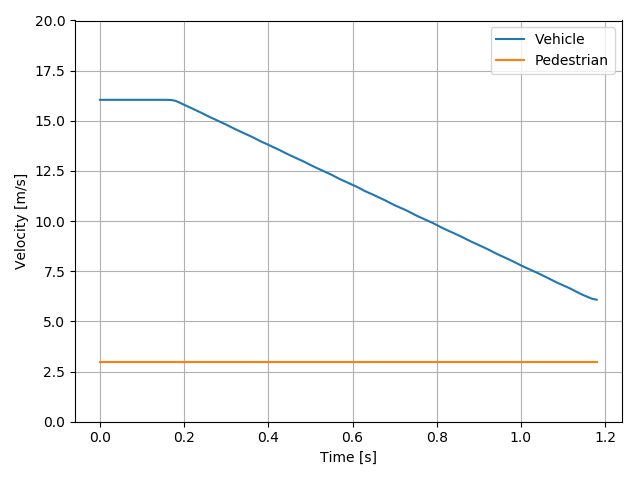 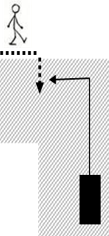 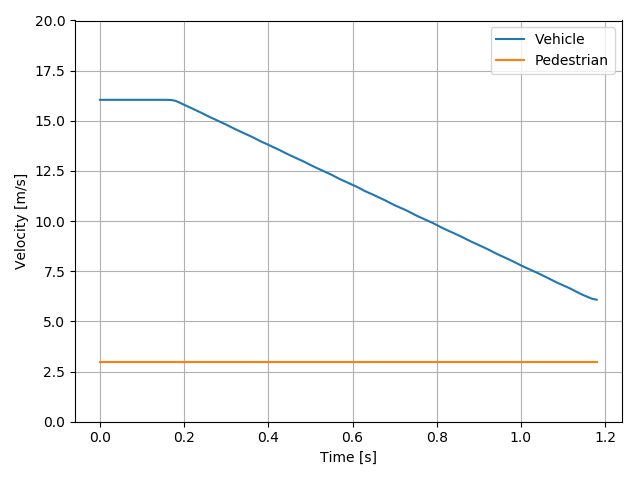 Velocities
Moving pattern
Environmental 
conditions
Scenario Generation
SCPPL
RT/ODRD
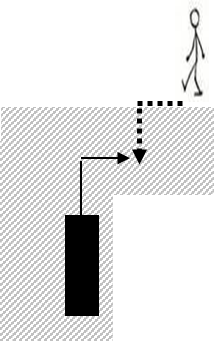 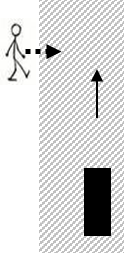 Car
Pedestrian
Future Accident Scenarios
Preliminary unweighted result